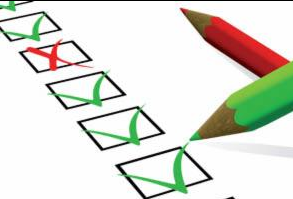 Avviksrapport 2022
ORIENTERING I ARBEIDSMILJØUTVALGET (AMU)
20.02.2023
HMS rådgiver Sølvi Melvold
1
Rapporterte avvik fordelt på hovedområder/sektorer
Det ble rapportert 2723 avvik i Levanger kommune i 2022
En økning på 363 avvik sammenlignet med antall avvik i 2021.
20.02.2023
Velg meny øverst: Sett inn topp-/bunntekst - bruk på alle
2
Avvik rapportert på hovedkategorier
HMS avvik er hendelser og situasjoner knyttet til helsen, miljøet eller sikkerheten til de ansatte. Videre også hendelser som vedgår det indre eller ytre miljø på arbeidsplassen. For eksempel skade på utstyr, miljøutslepp, skade på ansatt osv (Verneombud og hovedverneombud har innsyn i disse avvikene)

Personvern/infosikkerhet (GDPR) ble en ny hovedkategori i avvikssystemet når vi innførte ny versjon av kvalitetssystemet i mai 2019 (Personvernombudet har innsyn i disse avvikene)

Organisasjon/internt: Hendelser og situasjoner knyttet til interne forhold på arbeidsplassen. Dette kan være seg samarbeid, organisering, avtaler osv. 

Tjeneste/tjenestemottaker: Hendelser og situasjoner som angår tjenestemottaker. For eksempel elever, pasienter, brukere og lignende
20.02.2023
Velg meny øverst: Sett inn topp-/bunntekst - bruk på alle
3
Status på oppfølging av avvik  pr 31.12.22- Lukket- Under behandling- Ulest
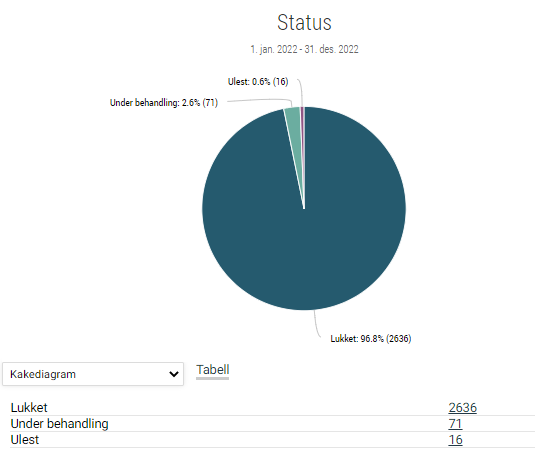 2/20/2023
4
Totalt antall rapporterte avvik innenfor helse og velferd
Det er en økning på 329 avvik innenfor helse og velferd i 2022 sammenlignet med tall for 2021
Oversikten over antall rapporterte avvik på de ulike enheten vises i tabeller videre i rapporten.
20.02.2023
Velg meny øverst: Sett inn topp-/bunntekst - bruk på alle
5
Helse og velferd Alvorlighetsgrad på avvik
I 2022 er det rapportert 14,4% avvik med høy alvorlighetsgrad.
I 2021 22,3% med høy alvorlighetsgrad
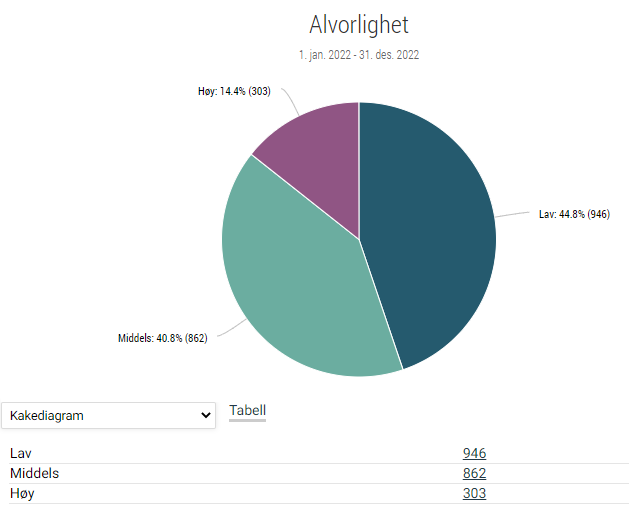 Nedgangen i antall rapporterte avvik med høy alvorlighetsgrad kan skyldes flere forhold som f.eks
Det har kommet en forklaring på alvorlighetsgraderingen når du melder avviket
Under opplæring i avvikshåndtering så er gradering av alvorlighet et av temaene. De ansatte har blitt mer bevisste på gradering av avvikene.
Ledere kan endre valg av gradering på avviket, dette loggføres i avviket.
20.02.2023
6
Status på oppfølging av avvik pr 21.12.22- Lukket- Under behandling- Ulest
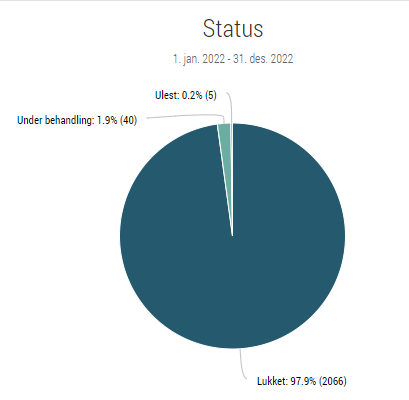 20.02.2023
7
Hjemmetjenesten 2022
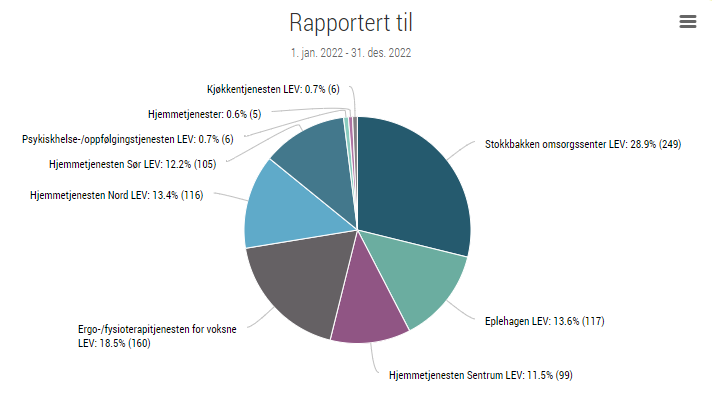 Største økning på rapporterte avvik i 2022 er ved følgende avdelinger:
Ergo- og fysioterapitjenesten 
Stokkbakken omsorgssenter
20.02.2023
8
Avvik - Habilitering  2022
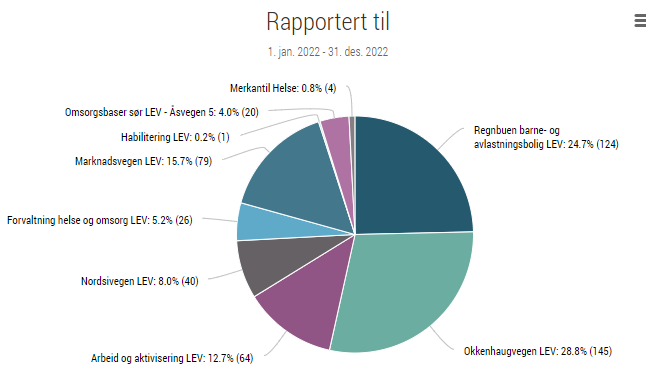 Største økningen på rapporterte avvik er ved disse avdelingene:
Arbeid og aktivisering 
Marknadsvegen
9
Institusjonstjenesten 2022
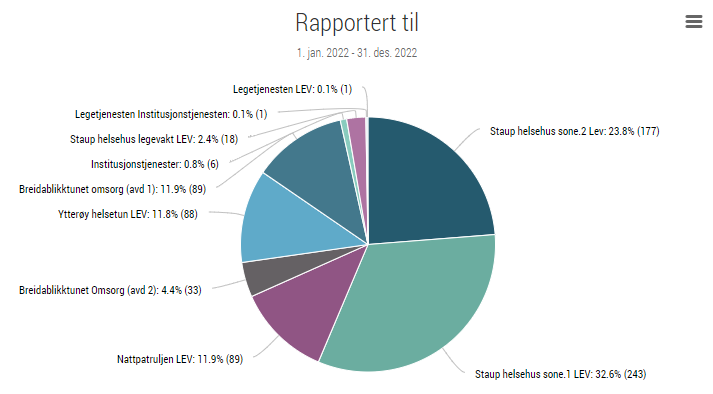 Største økningen på antall rapporterte avvik i 2022 er ved følgende avdelinger:
Nattpatruljen 
Legetjenesten Staup helsehus.
20.02.2023
10
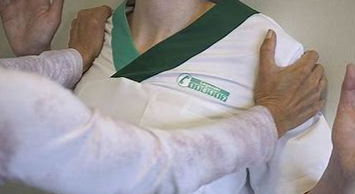 Rapporterte HMS avvik på vold og trusler 2022 sammenlignet med 2022
Nedgang i avvik på vold og trusler, hvor ansatte har vært involvert i hendelsen (HMS avvik):
Breidablikktunet
Okkenhaugvegen
Nordsivegen

Økning i avvik på vold og trusler, hvor ansatte har vært involvert i hendelsen (HMS avvik):
Stokkbakken omsorgssenter
Marknadsvegen
Regnbuen barne- og avlastningsbolig
20.02.2023
11
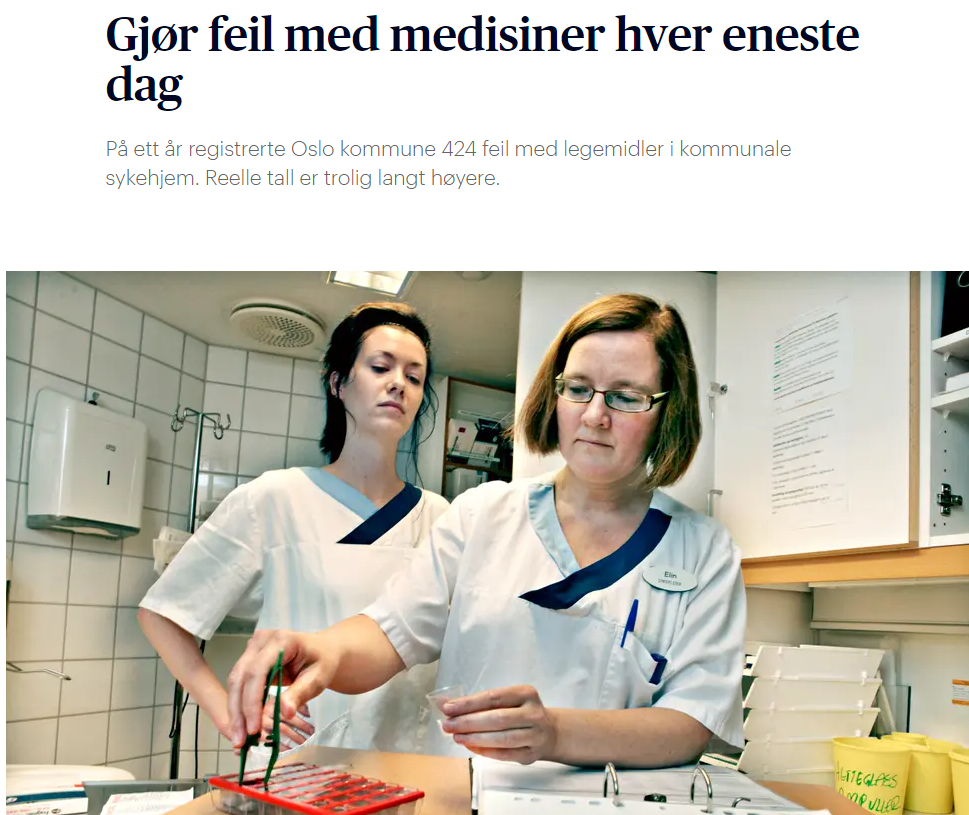 Avvik meldt på medikamenthåndtering
Økningen av rapporterte avvik:
Okkenhaugvegen
Stokkbakken Omsorgssenter
Marknadsvegen
Regnbuen barne- og avlastningsbolig

Redusert antall avvik:
Hjemmetjenester avdeling nord
12
20.02.2023
Avvik – Oppvekst og utdanning 2022
20.02.2023
Velg meny øverst: Sett inn topp-/bunntekst - bruk på alle
13
Avvik – Barnehager  2022
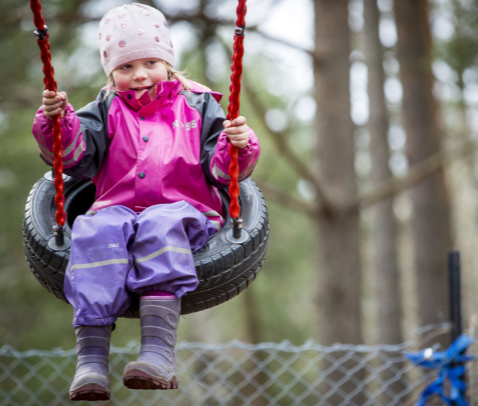 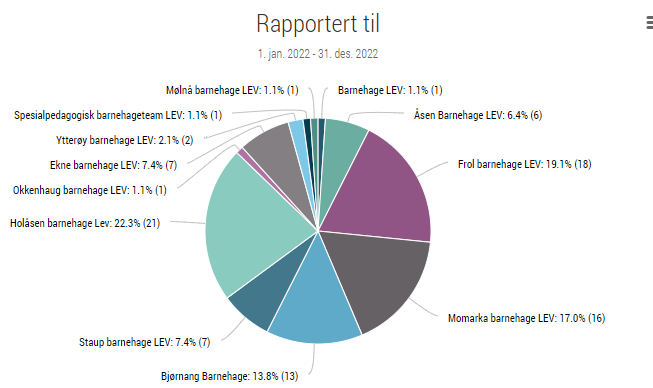 Størst økning av antall rapporterte avvik ved: Holåsen barnehage, Momarka barnehage og Frol barnehage
20.02.2023
Velg meny øverst: Sett inn topp-/bunntekst - bruk på alle
14
Avvik – Skoler og BAFA
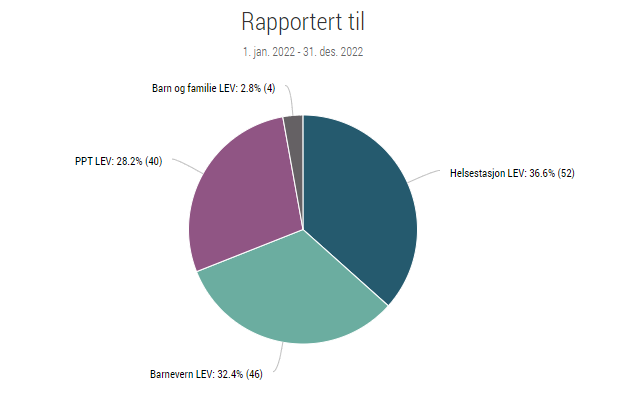 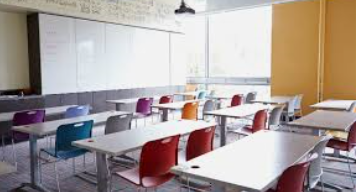 20.02.2023
Velg meny øverst: Sett inn topp-/bunntekst - bruk på alle
15
Vold og trusler – Oppvekst og utdanning
Vold og trusler meldt som HMS avvik, hvor ansatte selv har vært involvert i hendelsen
20.02.2023
Velg meny øverst: Sett inn topp-/bunntekst - bruk på alle
16
Avvik Samfunnsutvikling
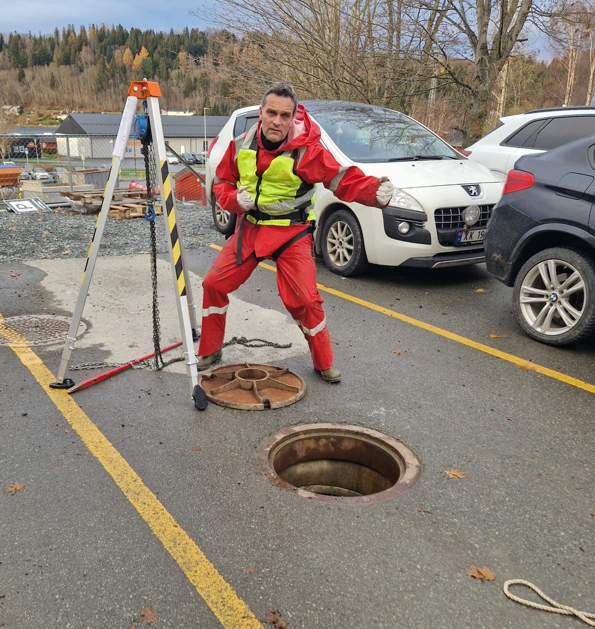 20.02.2023
Velg meny øverst: Sett inn topp-/bunntekst - bruk på alle
17
Rapporterte skader og nestenulykker
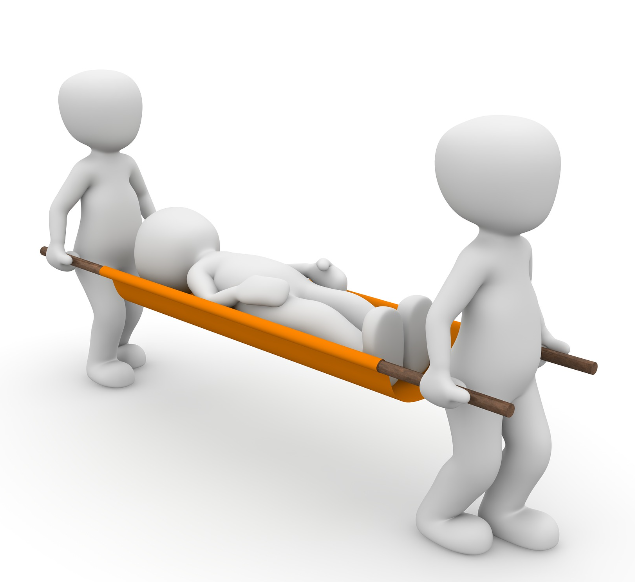 Oversikten viser rapporterte avvik på ulykke/skade og nesten uhell på to ulike hovedkategorier. Det er en del feilrapportering, da ansatte kan krysse av på begge hovedkategorier, eller krysser av for HMS avvik når det er pasienter eller elever som skader seg og ikke den ansatte selv. Det kreves mer opplæring for riktig avkrysning i avvikssystemet. Ledere kan bli flinkere til å endre på hovedkategori når det er registrert feil. HMS avvik er kun når ansatte er involvert i hendelsen.
20.02.2023
Velg meny øverst: Sett inn topp-/bunntekst - bruk på alle
18
Forbedringsforslag
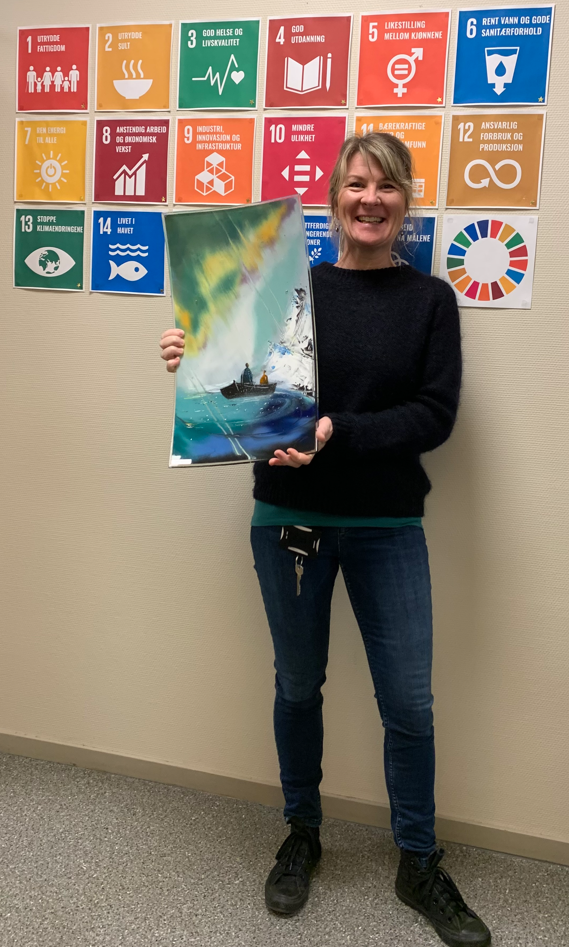 Forbedringsforslag er ansattes mulighet til å rapportere om forbedringer og komme med løsninger på hvordan oppgaver kan løses bedre, eller være i forkant og melde ifra før det skjer en uønsket hendelse/avvik. 
Det er til sammen rapportert inn 42 forbedringsforslag i 2022. 

I forbindelse med HMS uka ble beste forbedringsforslag premiert. 
Vivi-Ann Svensen Rotmo ble kåret som vinner for det beste miljøtipset.
Hun foreslo at biblioteket burde få bedre kildesortering, 
spesielt for plast, og anskaffes en restavfallsdunk for å ha ute, 
samt et skilt som viser at det er forbudt å stå på tomgang 
utenfor biblioteket.
2/20/2023
19